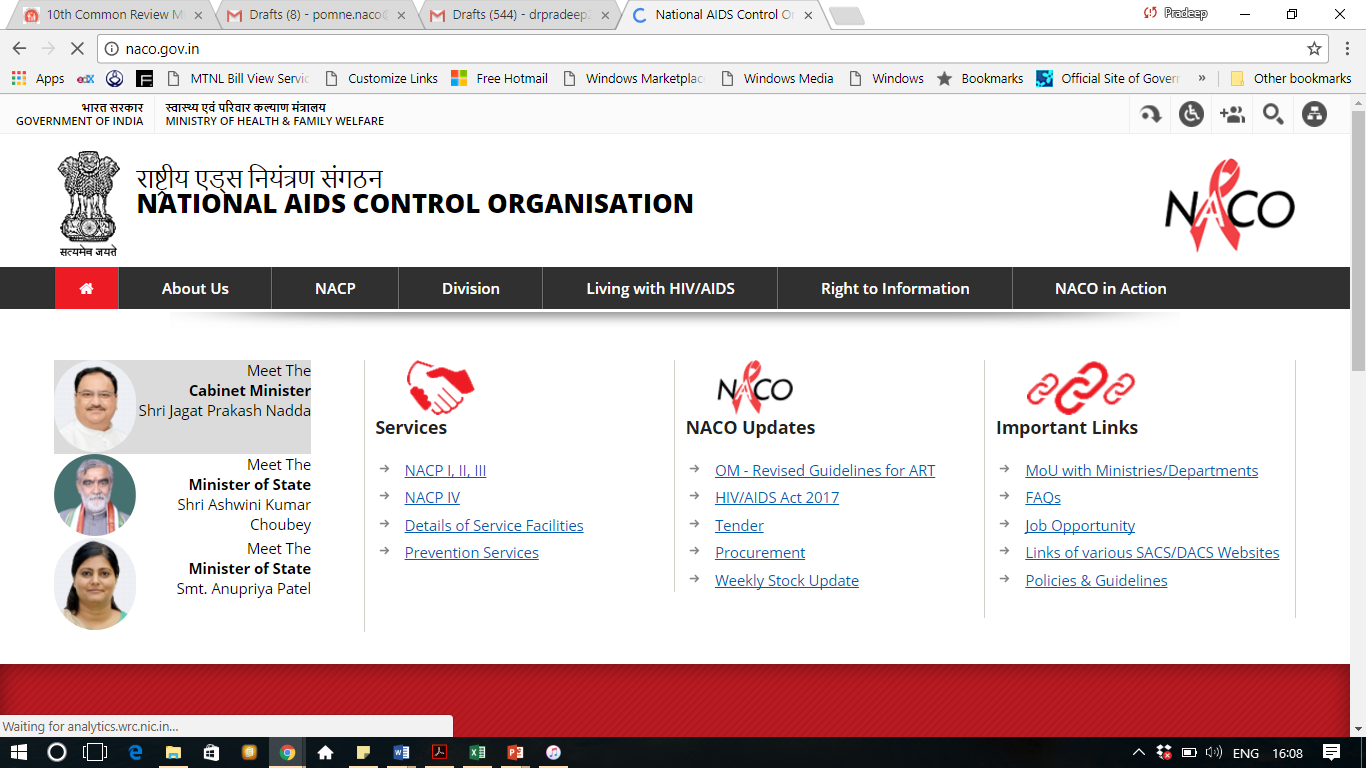 National AIDS Control Programme
First Quarterly Review Meeting
19th and 20th September 2019
Alok Saxena, Joint Secretary
National AIDS Control OrganisationMinistry of Health & FWGovernment of India
Outline
National AIDS Control Programme at a glance
Agenda Items
Vision document
Fast Track Targets (90-90-90) 
The HIV and AIDS (Prevention and Control) Act, 2017
Elimination of Mother to Child Transmission (EMTCT) of HIV
Establishment of Anti-Retroviral Therapy (ART) centres in all Medical College
Improving Voluntary Blood Donation (VBD)
National AIDS Control Programme at a glance
National AIDS Control Programme: Highlights
Fully funded “Central Sector Scheme”
Initiated in 1992 
Currently NACP-IV (Extension) 2017-20 under implementation 
One of the world’s largest and most comprehensive HIV/AIDS programmes for key populations and PLHIV
Around 10 million of most at risk population covered through 1404 targeted interventions
More than 4.5 crore HIV tests in year through 31,377 HIV counselling and testing facilities
14.36 lakh HIV patients on life long free Anti-Retroviral Therapy (ART) (primarily through central government funding at 1,654 ART and Link ART Centers)
National AIDS Control Programme: Achievements
Halted and reversed the HIV/AIDS Epidemic
80% reduction in new HIV infections since peak in 1995 (Global average of 47%)
70% reduction in AIDS related deaths since its peak in 2005 (Global average of 51%)
From a virtual death sentence to a chronic manageable  disease
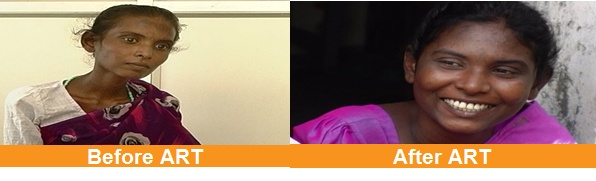 National AIDS Control Programme: Evolution & Progress
Goals and Targets
2030
End of AIDS epidemic
as Public Health threat
SDG Goal 3, Target 3.3
2020
Reduce new HIV infections by 75% (Baseline 2010)
Achieve treatment targets of 90-90-90
Eliminate Mother to Child Transmission of HIV
Eliminate HIV-related stigma and discrimination
Fast Track Targets
90-90-90 By 2020

90% of all people living with HIV will know their HIV status 
90% of all people with diagnosed HIV infection will receive sustained antiretroviral therapy 
90% of all people receiving antiretroviral therapy will have viral suppression
Global and India HIV/AIDS Epidemic Status
HIV Prevalence (%) in different population groups (India)
* As on July 2019
Low Prevalence Country (0.22%); Concentrated epidemic

3rd Largest No. of PLHIV in the world

Female: 42% of PLHIV; Children: 3% of PLHIV
Source: HIV Estimations 2017, HIV Sentinel Surveillance 2016-17, NACO
State Wise Adult Prevalence (%) (2017)
State Wise People Living with HIV/AIDS (2017)
Agenda Item 1: Vision document
Agenda Item 1: Vision document (2019-2024)
Goal: Ending AIDS by 2030
Targets
1. 80% reduction in new HIV infections (against baseline of 2010)
2. Ensuring that 95% of those who are HIV positive in the country know their status, 95% of those who know their status are on treatment and 95% of those who are on treatment have durable viral load suppression.
* Including PLHIV taking ART from private sector
Context
SACS are autonomous societies, but function under an Executive Committee Chaired by Principal Secretary, Health/Additional Chief Secretary
Central Sector Scheme, funds routed directly to SACS
State support is required in the form of 
Deputation of officers to SACS
Use of health systems for testing and treatment
 Warehouses for drugs/ kits
Fast tracking of HIV/AIDS Prevention and control (2017) act
Increasing need for resources from States is envisaged
HIV Screening Kits at Primary Health Center Level
Human Resources at ART Center
Opportunistic infections management
Social Protection Schemes
Agenda Item 2: Fast Track Targets (90-90-90)
Agenda Item 2: Fast Track Targets (90-90-90): National Scenario vis-à-vis global average
* Refers to April-August 2019
Agenda Item 2: Fast Track Targets (90-90-90) State Wise (2018-19)
Areas of Considerations
New HIV infections: 
Timely contracting and release of budget to NGO/CBO Led targeted interventions / Link worker scheme
Multi-sectoral response (Education, WCD, Social justice & empowerment, Labor, etc)
HIV Testing
Testing Enough
Testing Right 
Treatment
ICTC-ART Linkage
ART Initiation
ART Retention
ART Adherence
Quarterly reviewed with SACS
Agenda Item 3: The HIV and AIDS (Prevention and Control) Act, 2017
The HIV & AIDS (Prevention & Control) Act, 2017 Evolution
10th September
31st May, 2019
17th September
15 states have finalised the state rules
2 states have already appointed the Ombudsman
24 States have held state consultations on HIV and AIDS Act, 2017
HIV and AIDS (Prevention and Control) Act, 2017 was brought into force
Central Government Rules (Section 47) were notified after due assent from MoL&J
2018
2018
2019
2019
The HIV & AIDS (Prevention & Control) Act, 2017
Hailed as the most progressive such legislation in the world
Passed by the Parliament in April 2017; Central Rules notified in September 2018
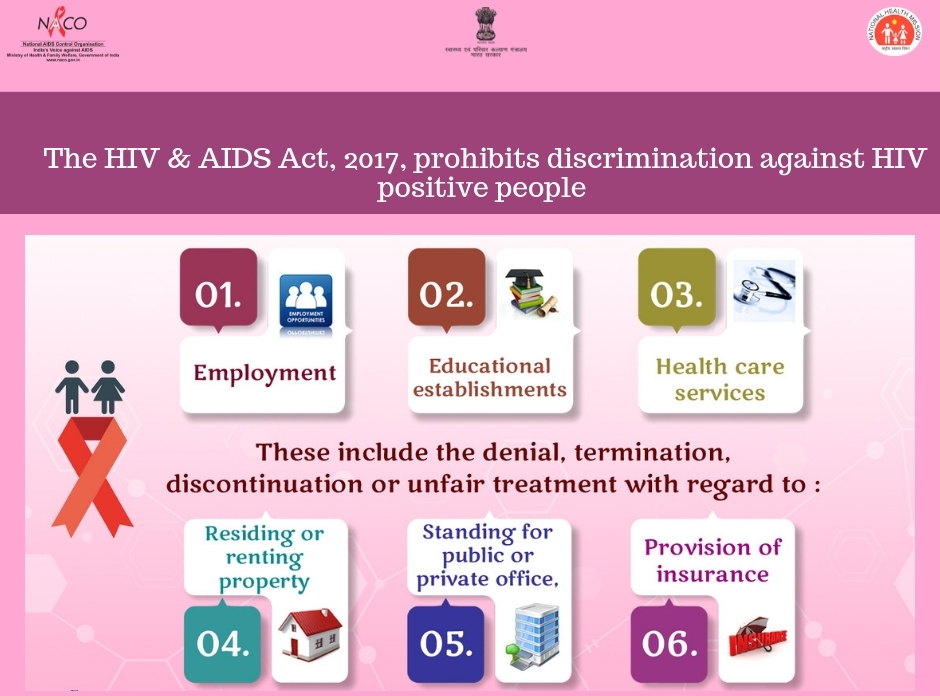 Address  stigma & discrimination 
Create an enabling  environment  for enhancing  access to services 
Safeguarding rights of PLHIV & those affected by HIV
Provide free diagnostic facilities and ART to PLHIVs. 
Promote safe workplace in healthcare settings to prevent occupational exposure
Strengthen system of grievance redressal
State-wise status update on framing of Rules (1)
Agenda Item 4: Elimination of Mother to Child Transmission (EMTCT)
Agenda Item 4: Elimination of Mother to Child Transmission (EMTCT)
One of the 2020 fast-track targets
Antenatal care coverage (at least one visit) of > =95%
Coverage of HIV testing of pregnant women of > =95%
Antiretroviral treatment coverage of HIV-positive pregnant women of > =95%
% pregnant women tested for HIV against estimated pregnancies
Uttar Pradesh, Bihar, Madhya Pradesh  Critical to achieve EMTCT
[Speaker Notes: 15 States district level estimates]
Support Required
Single window access to HIV testing along with other antenatal testing (Hb, Sugar, Urine, Hepatitis, Syphilis) – mismatch in no of pregnant women screened for HIV and Syphilis
Whole blood finger prick tests for community-based HIV screening of all pregnant women including village health and nutrition day (VHSND)-  
Training ANM/ Asha for HIV screening at Village Health and Nutrition Day and linkage of screened reactive for confirmation of the diagnosis.
Incentivized referral linkages of positive pregnant women to ARTC may be funded by States.
15 Priority States Strategy for Prevention of Parents to Child Transmission (PPTCT)
Priority Districts
Intensified interventions
NHM Collaboration
Agenda Item 5: Establishment of Anti-Retroviral Therapy (ART) centres in all Medical College
Agenda Item 5: Establishment of Anti-Retroviral Therapy (ART)
Board of Governors in super-session of Medical Council of India has issued an amended Gazette notification, dated 25th June 2019, wherein establishment of ART center is mandatory for all Medical Colleges, which are functional for more than 4 years 
Around 30 Government and 198 private Medical Colleges are functional for more than 4 years and do not have an ART center
For medical college (Government or Private) which do not have an ART center, NACO to provide drugs and Technical support while HR and Infrastructure is supported by Institutes
For medical colleges (Government) where ART center is already functional with NACO support, Medical Colleges may take over the HR and recurring cost component of ART centers in phased manner 
For medical colleges (private) where ART center is already functional in PPP mode, it is proposed to continue to same approach
Blood Transfusion Services
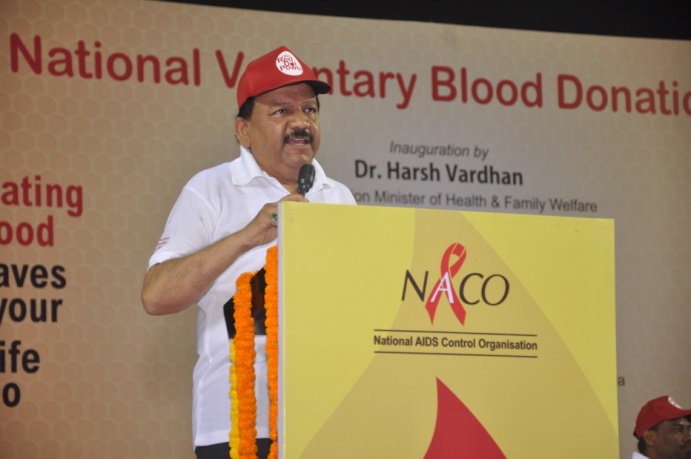 Promoting non- remunerated Voluntary Blood Donation; screening for HIV and other Transfusion Transmissible Infection; 
Promoting Component separation
Strengthening Quality management systems and Capacity building
Around 12 million blood units collected in 2018-19
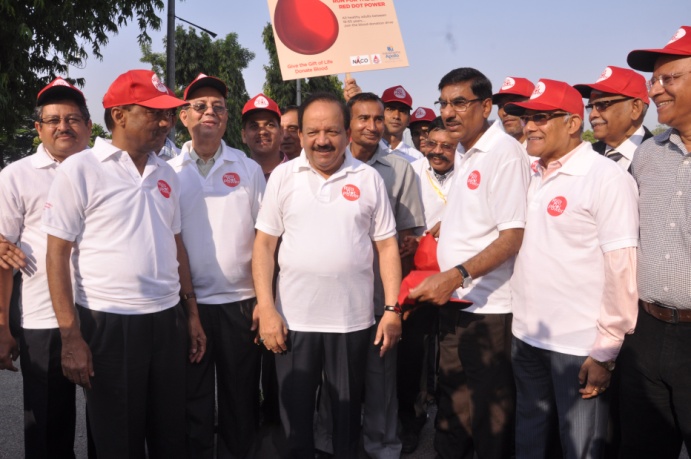 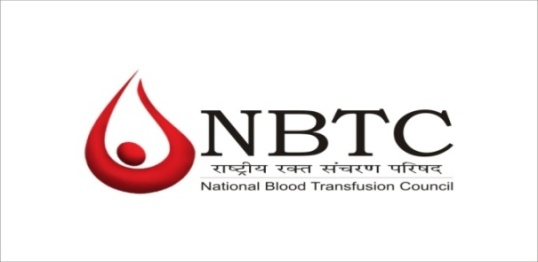 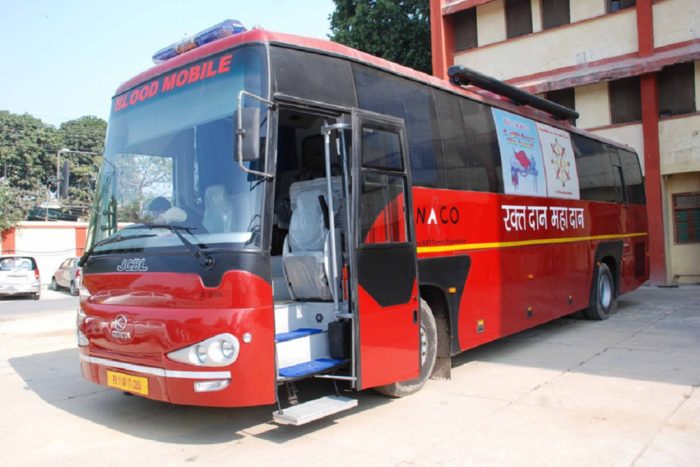 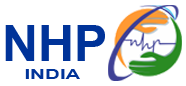 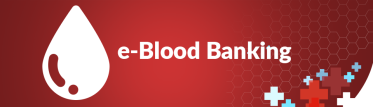 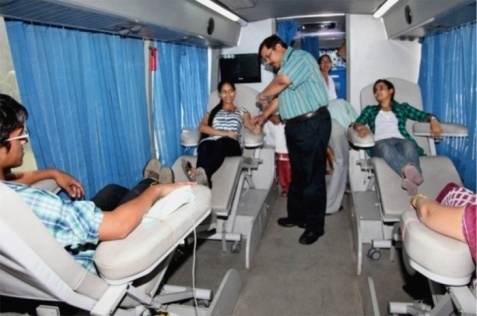 Agenda Item 6: Improving Voluntary Blood Donation (VBD)
National Blood Transfusion Council (NBTC) of India promote 100% voluntary blood donation in all blood banks across the country
Revitalizing and Augmenting State Blood Transfusion Council
% Voluntary Blood Donation
Support Required
State Blood Transfusion Council (SBTC) is set up in all State and UT under chairpersonship of Prl. Secretary Health, but not optimally functional. 
Director SBTC to be designated
State funds allocated for voluntary blood donation 
Setting up of up public sector blood banks in districts without blood banks
All NBTC norms and guidelines to be complied with 
Regular meetings of Governing Body of SBTC to be convened (at least two meetings in a year) 
Observance of World Blood Donation Day and National Voluntary Blood Donation Day
Thank you
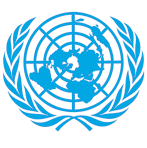 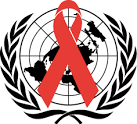 2011: Appreciated in UN General Assembly Special Session
2013: India elected the Chair of UNAIDS Board
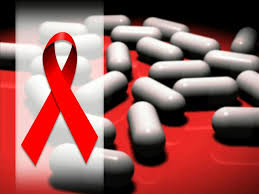 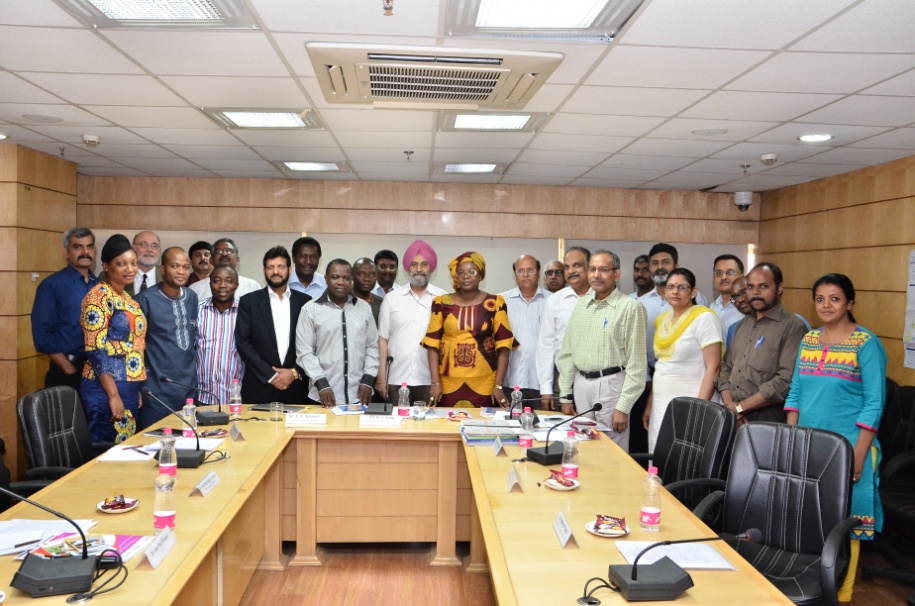 Wide recognition for supplying ARV medicines for PLHIV across the world
Over 20 International governmental delegations visited India; South to South Collaboration